BGPProtocol & Configuration
AfNOG
Border Gateway Protocol (BGP4)
Case Study 1, Exercise 1: Single upstream
Part 6: BGP Protocol Basics
Part 7: BGP Protocol - more detail
Case Study 2, Exercise 2: Local peer
Part 8: Routing Policy and Filtering
Exercise 3: Filtering on AS-path
Exercise 4: Filtering on prefix-list
Part 9: More detail than you want
Part 10: BGP and Network Design
BGP Part 7
BGP Protocol – A little more detail
BGP Updates — NLRI
Network Layer Reachability Information
Used to advertise feasible routes
Composed of:
Network Prefix
Mask Length
Attributes of the path between you and the destination
BGP Updates — Attributes
Used to convey information associated with NLRI
AS path
Next hop
Local preference
Multi-Exit Discriminator (MED)
Community
Origin 
Aggregator
AS-Path Attribute
Sequence of ASes a route has traversed
Loop detection
Apply policy
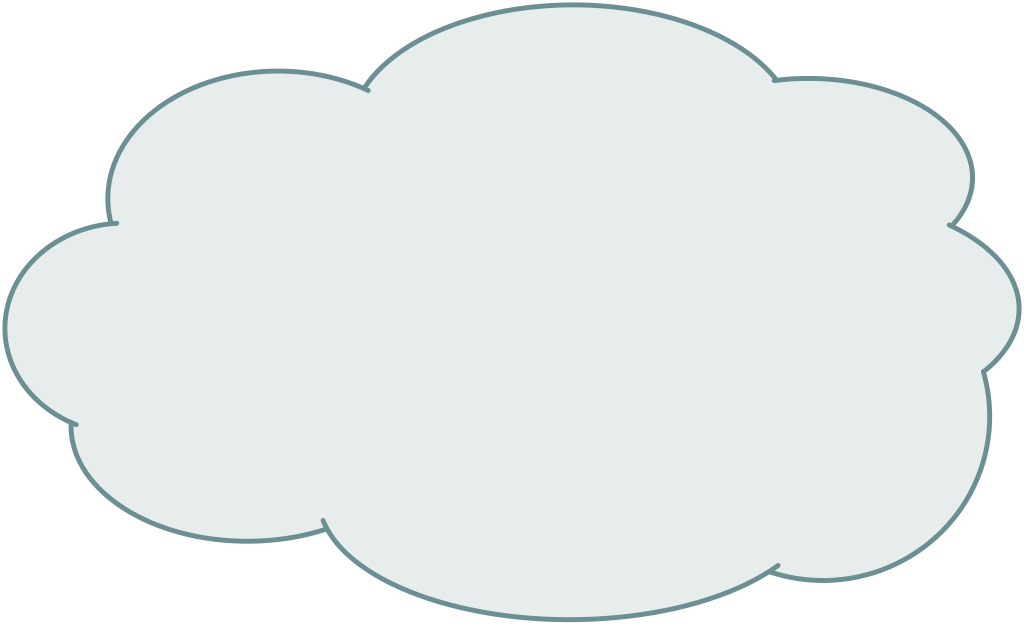 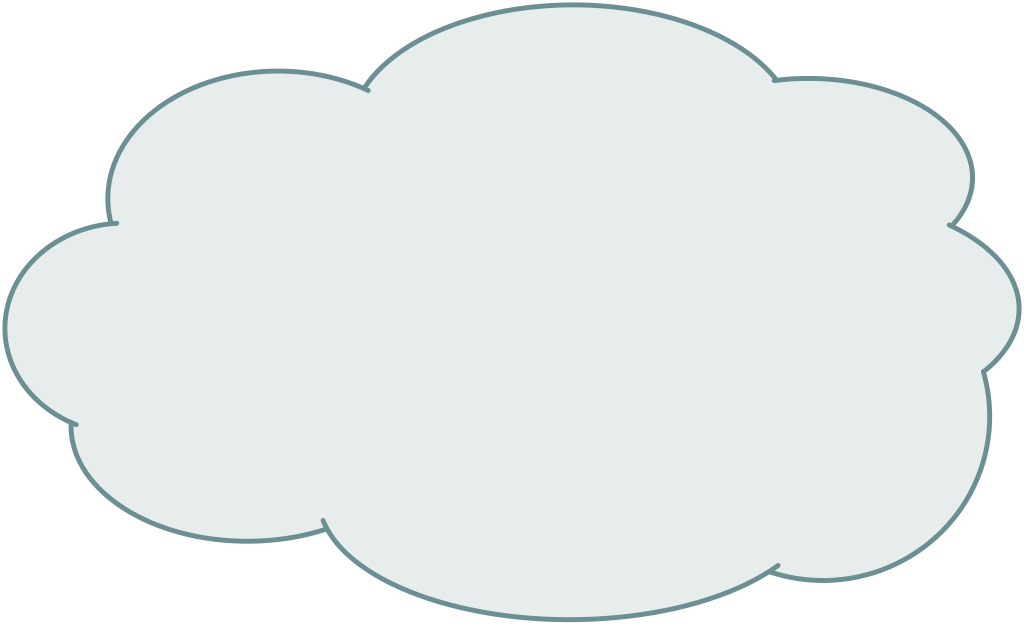 AS 100
AS 200
180.10.0.0/16
170.10.0.0/16
Network           Path
180.10.0.0/16   300  200  100
170.10.0.0/16   300  200
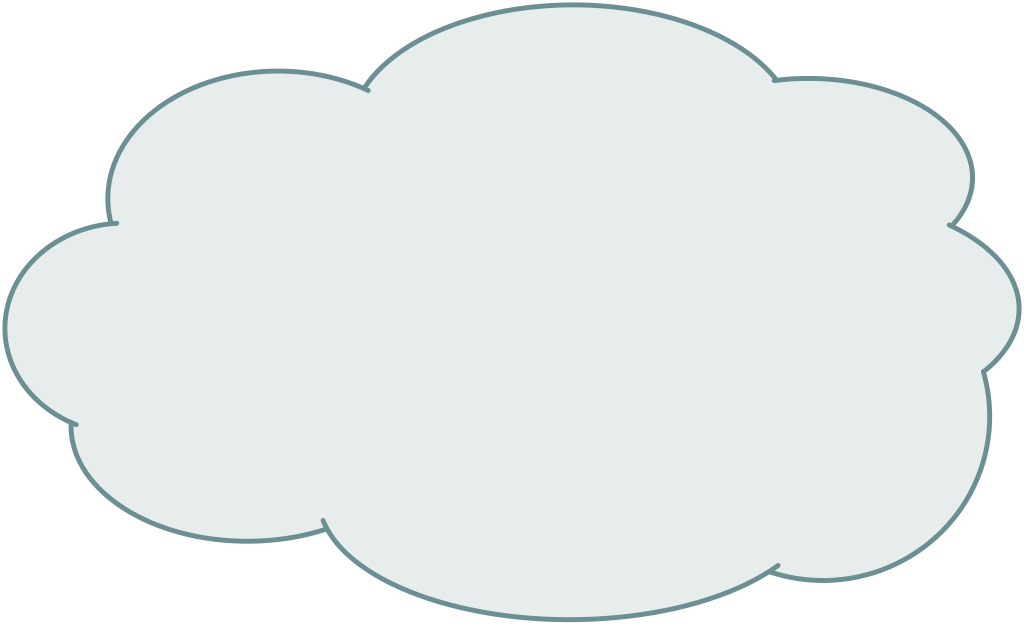 AS 300
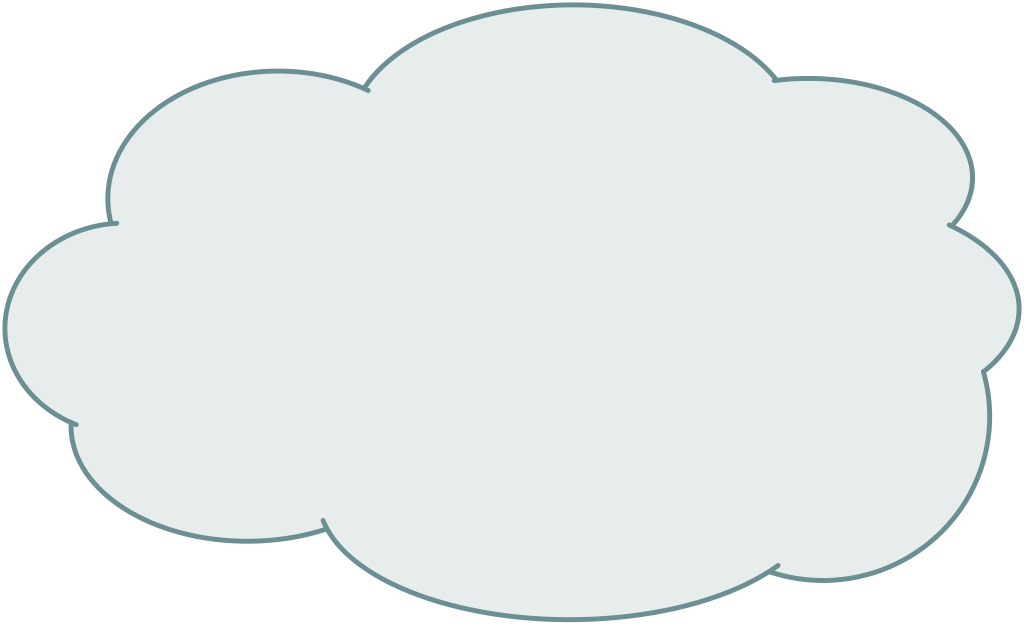 AS 400
150.10.0.0/16
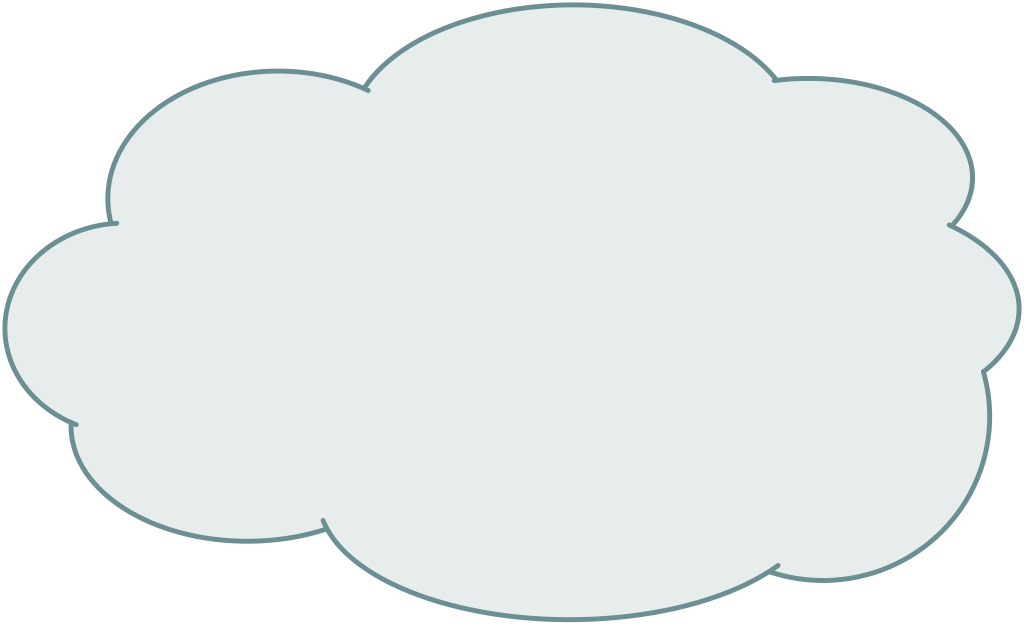 Network            Path
180.10.0.0/16	300  200 100
170.10.0.0/16	300  200
150.10.0.0/16	300  400
AS 500
AS-Path (with 16 and 32-bit ASNs)
180.10.0.0/16   300 23456 23456
170.10.0.0/16   300 23456
180.10.0.0/16	300 70000 80000
170.10.0.0/16	300 70000
150.10.0.0/16	300 400
Internet with 16-bit and 32-bit ASNs
Old software sees 23456 instead of actual ASN
AS-PATH length maintained
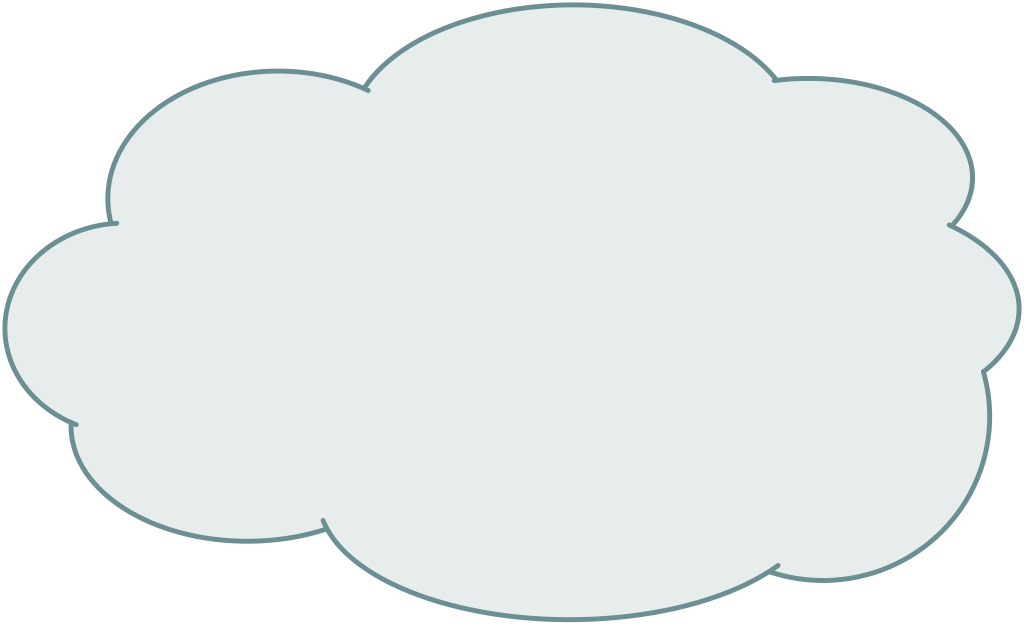 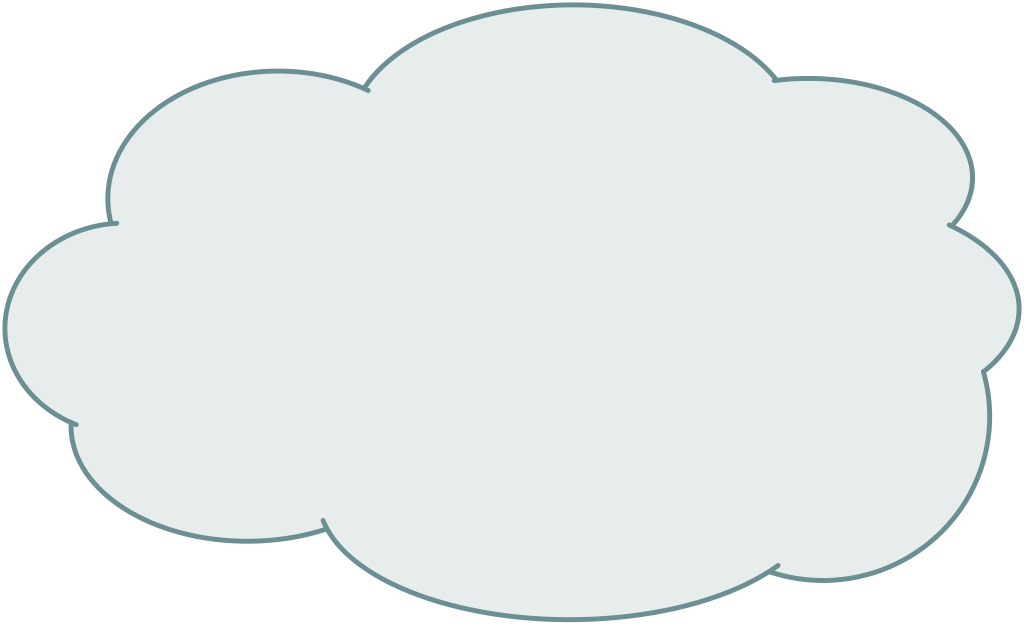 AS 70000
AS 80000
170.10.0.0/16
180.10.0.0/16
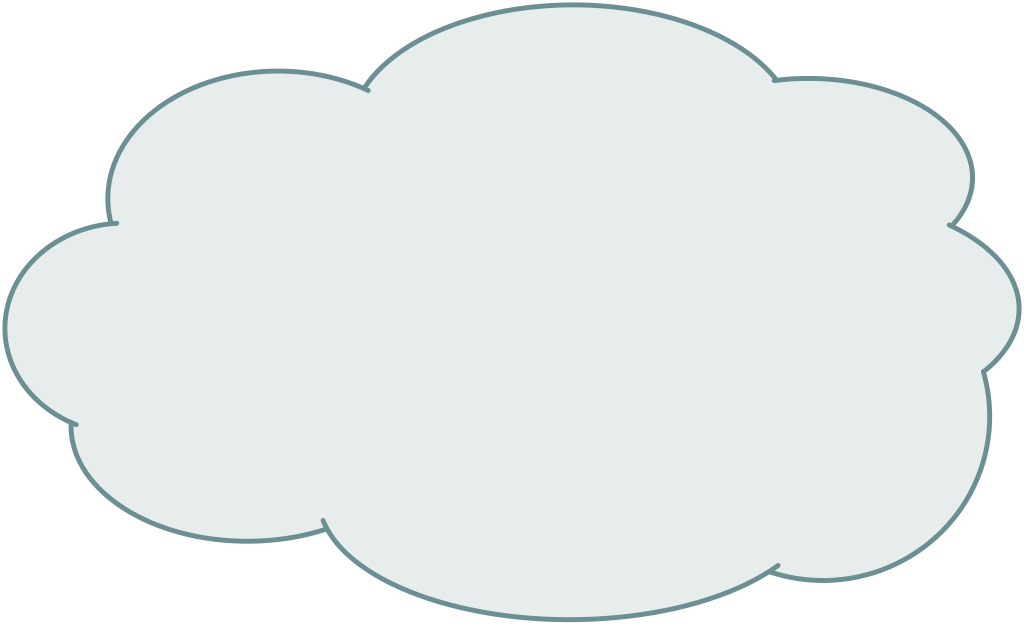 AS 300
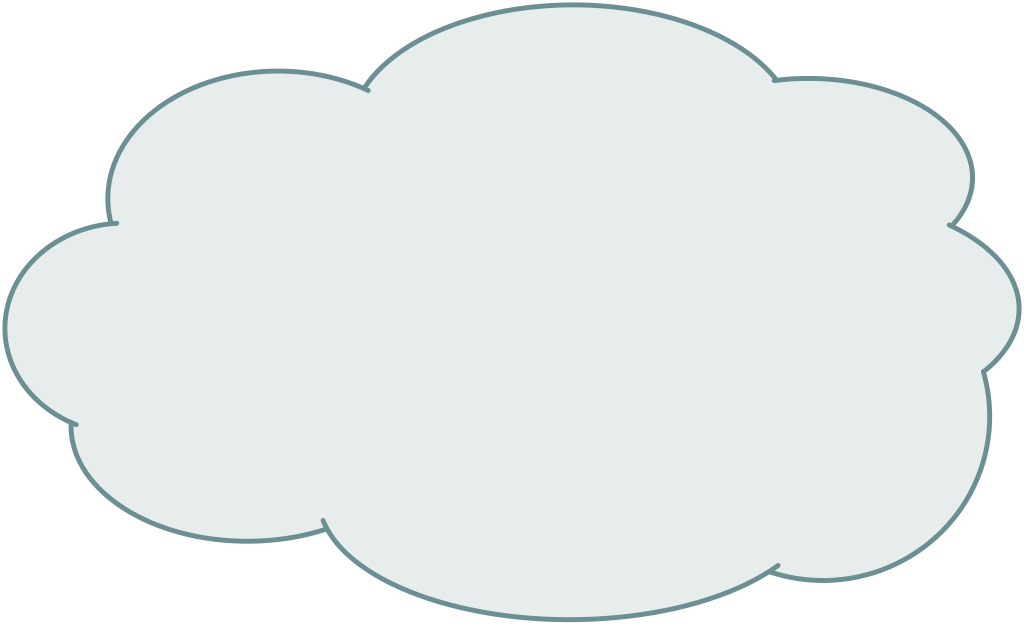 AS 400
150.10.0.0/16
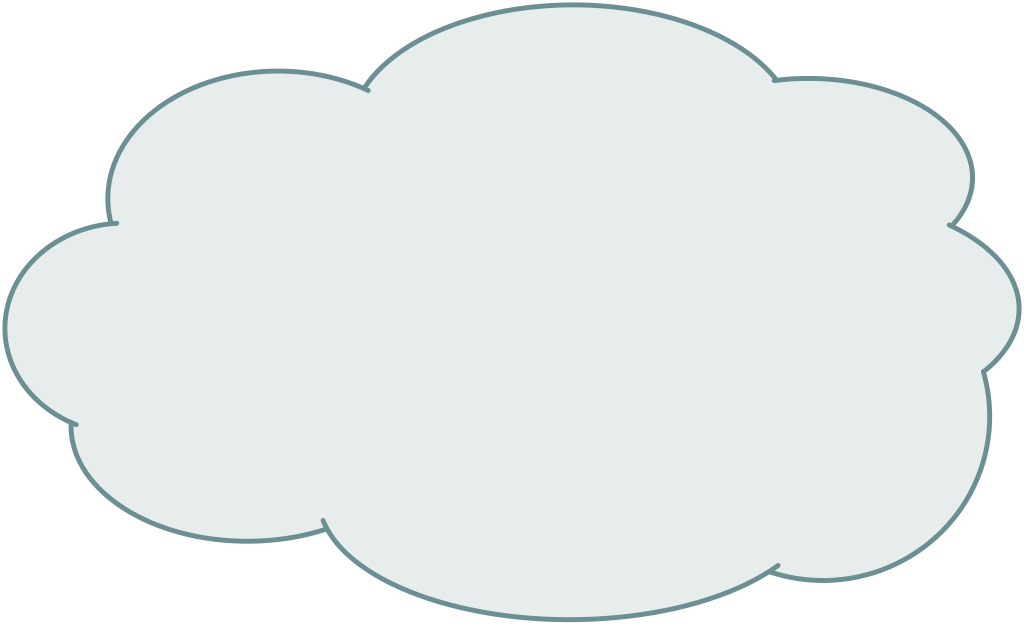 AS 90000
Network           Next-Hop      Path
160.10.0.0/16   192.20.2.1     100
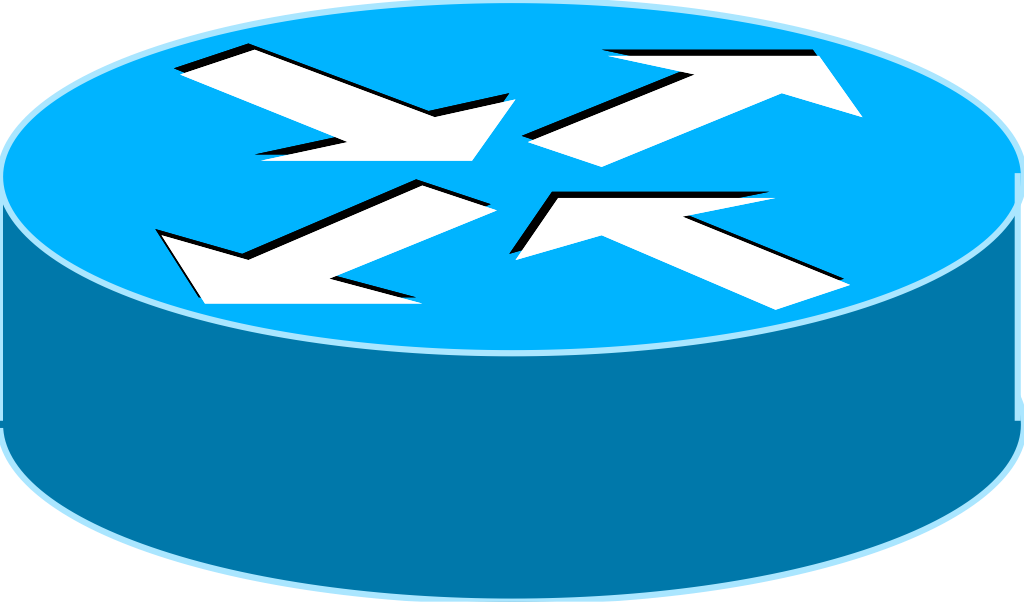 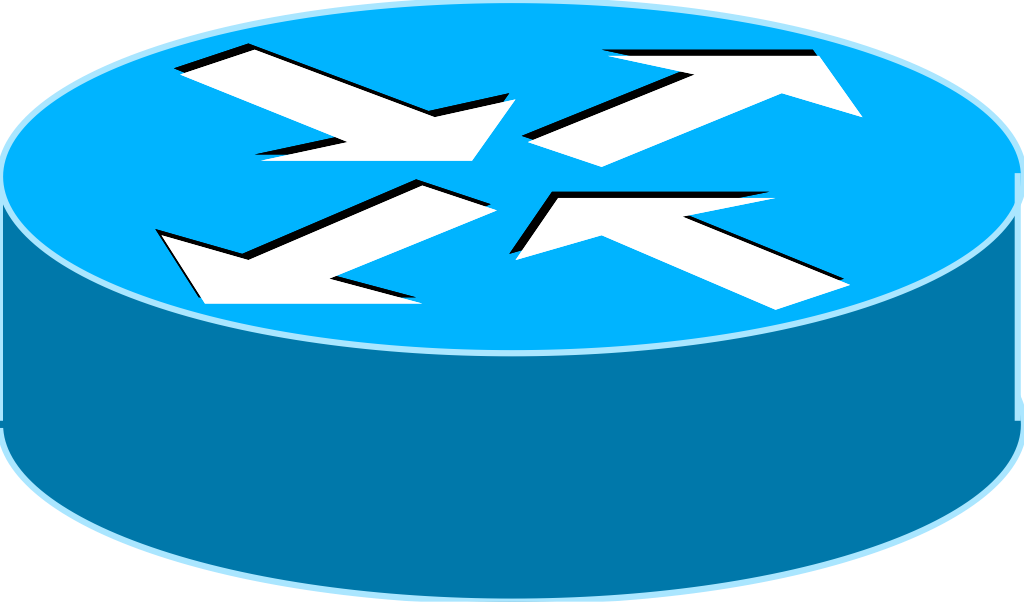 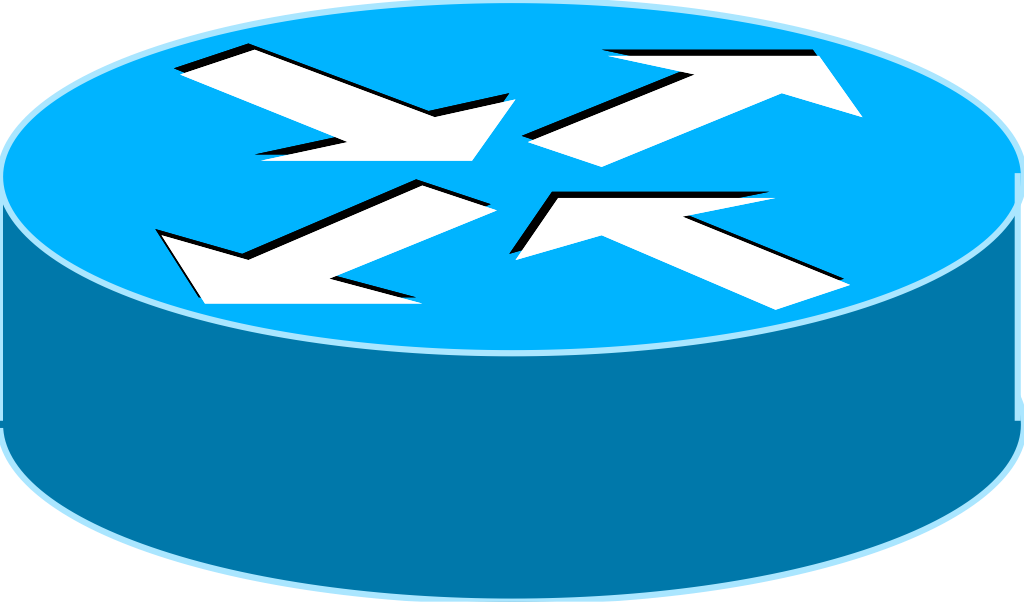 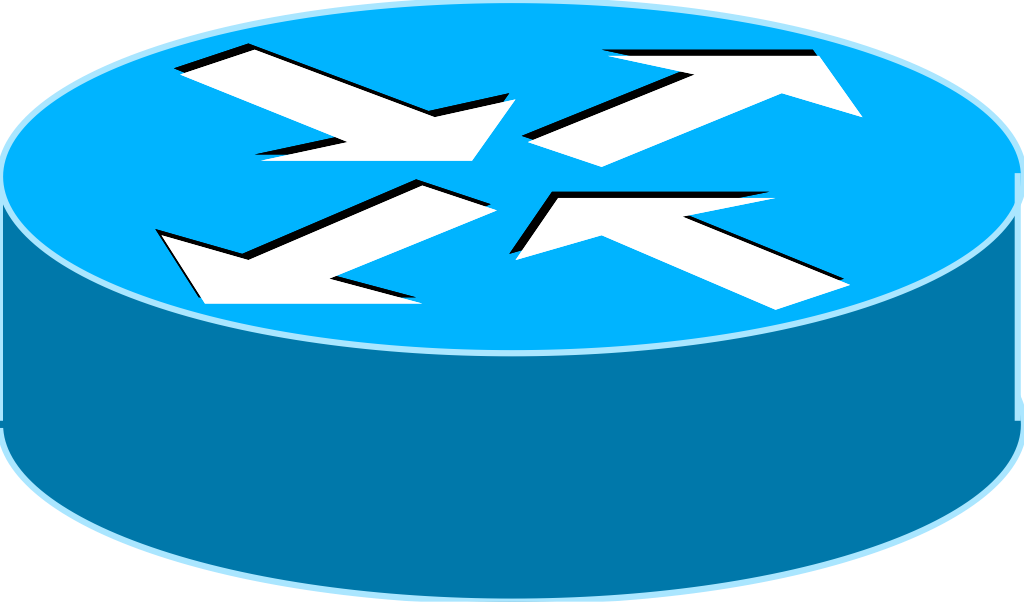 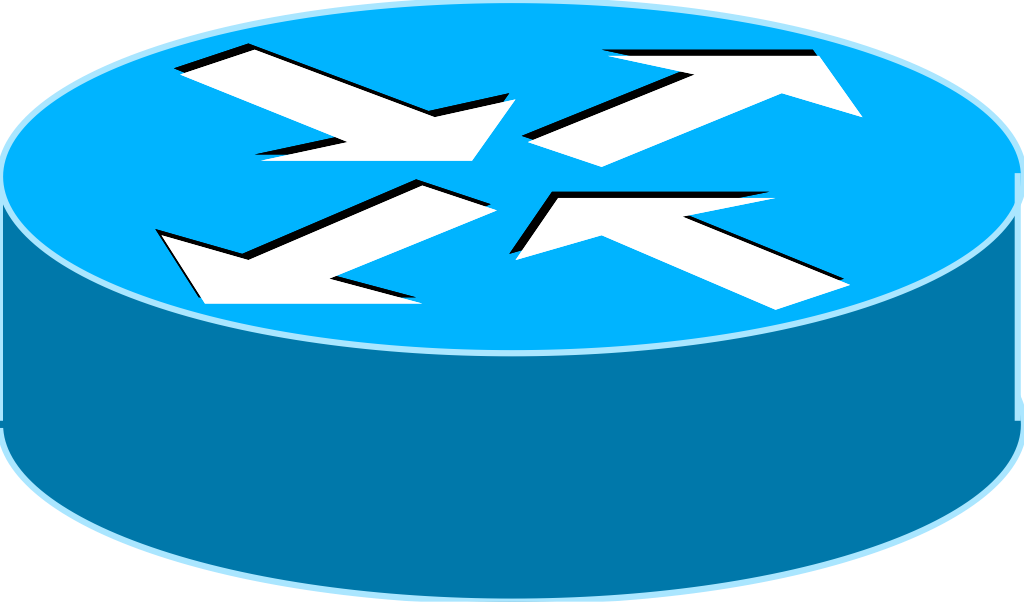 BGP Update
Messages
D
C
A
B
E
Next Hop Attribute
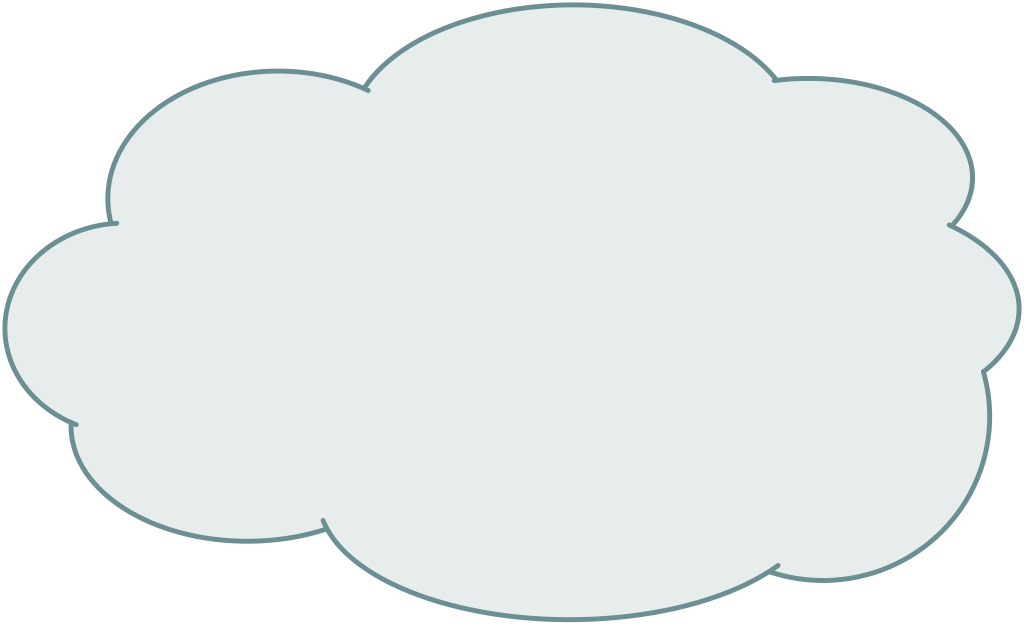 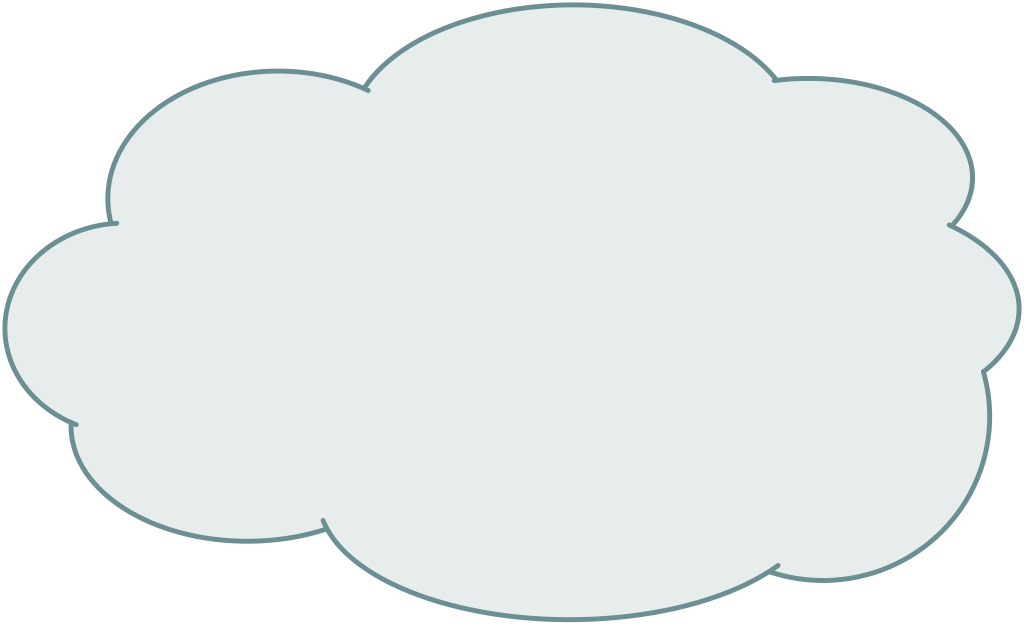 AS 300
AS 200
140.10.0.0/16
192.10.1.0/30
150.10.0.0/16
.1
.2
.2
192.20.2.0/30
.1
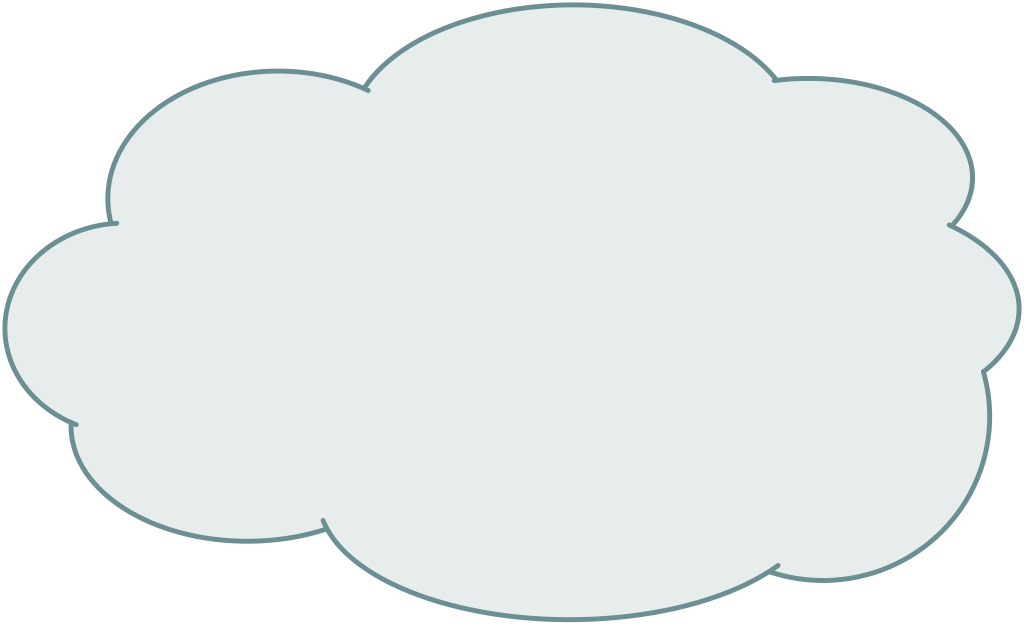 Next hop to reach a network
Usually a local network is the next hop in eBGP session
AS 100
160.10.0.0/16
Network           Next-Hop      Path
150.10.0.0/16   192.10.1.1     200
160.10.0.0/16   192.10.1.1     200 100
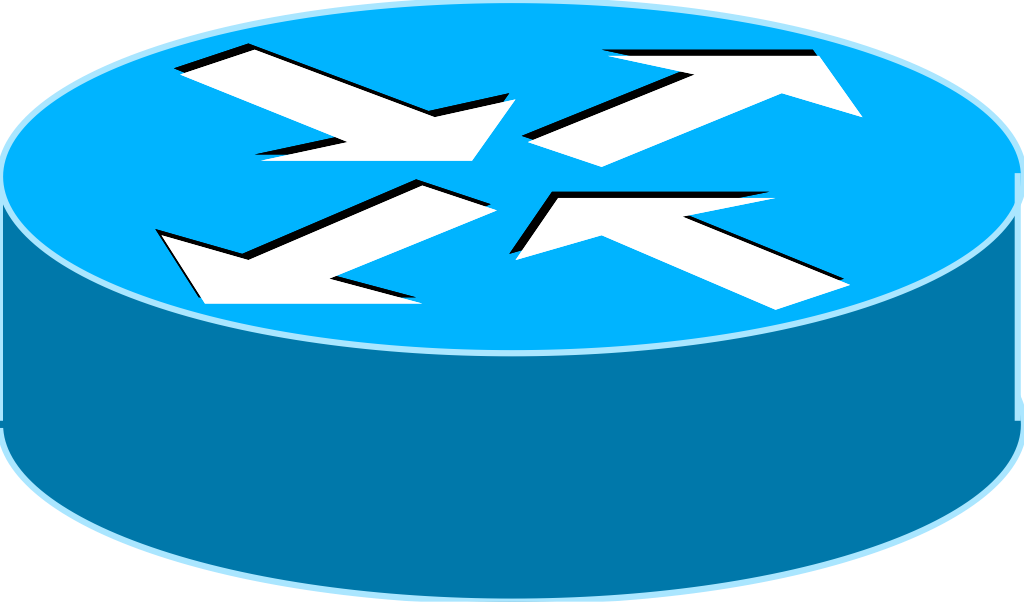 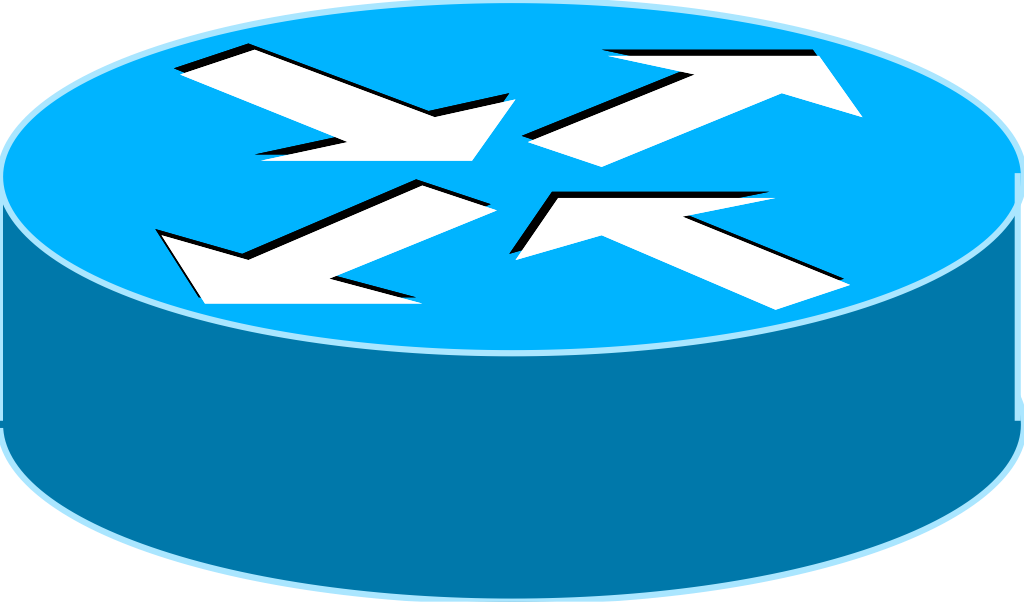 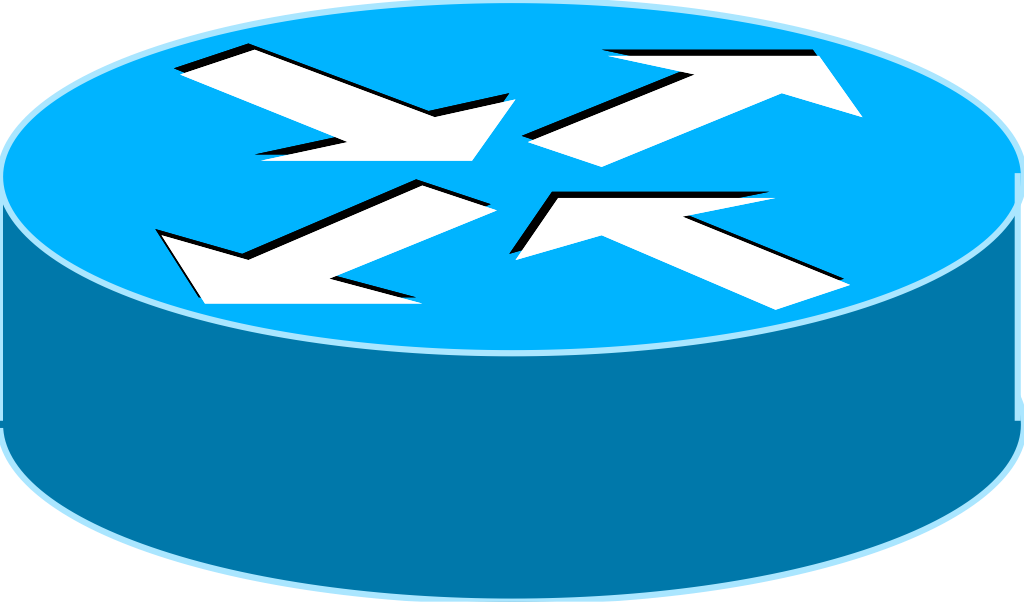 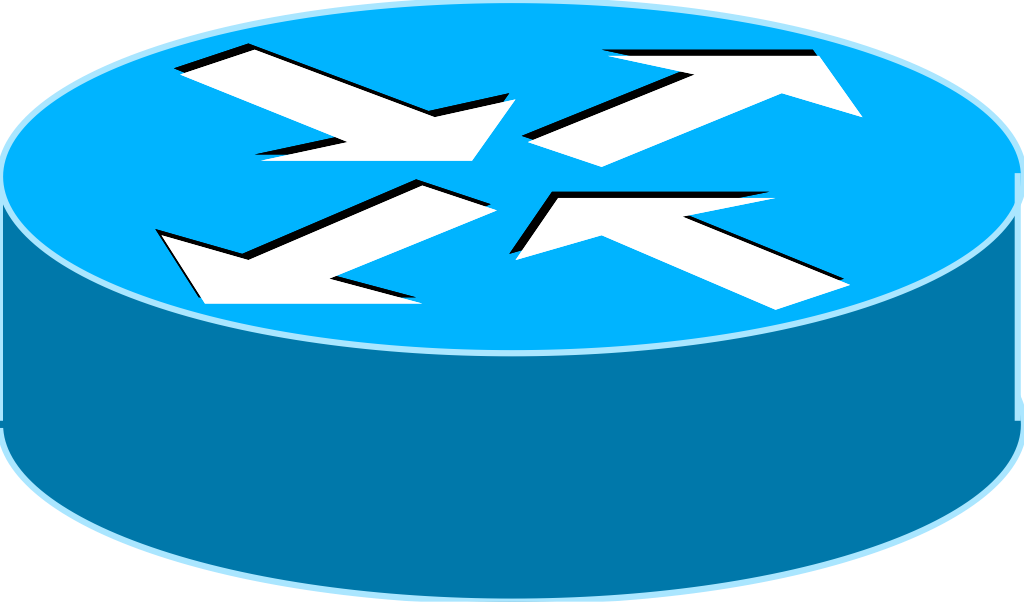 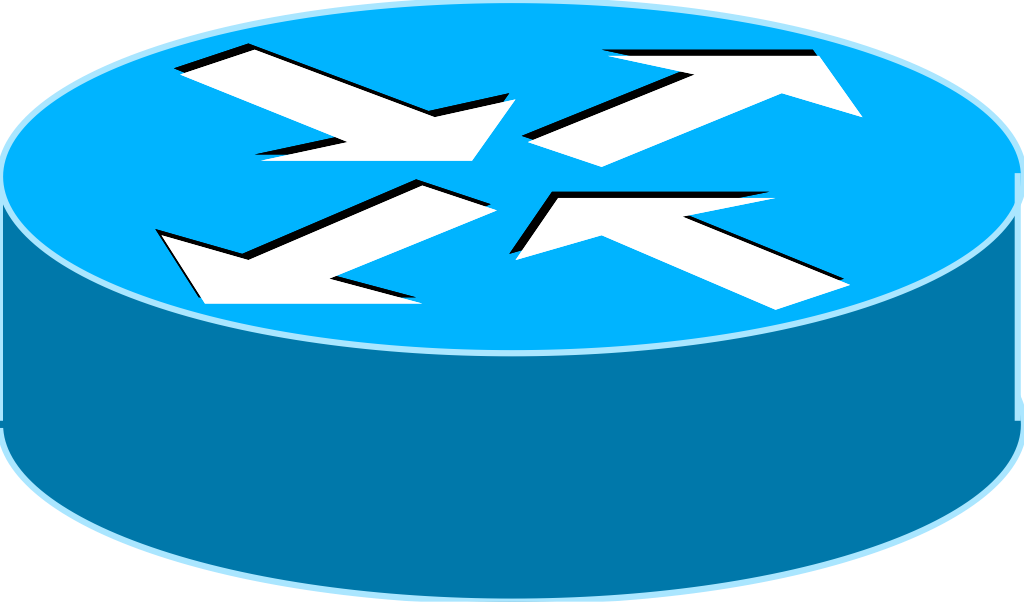 BGP Update
Messages
D
C
A
B
E
Next Hop Attribute
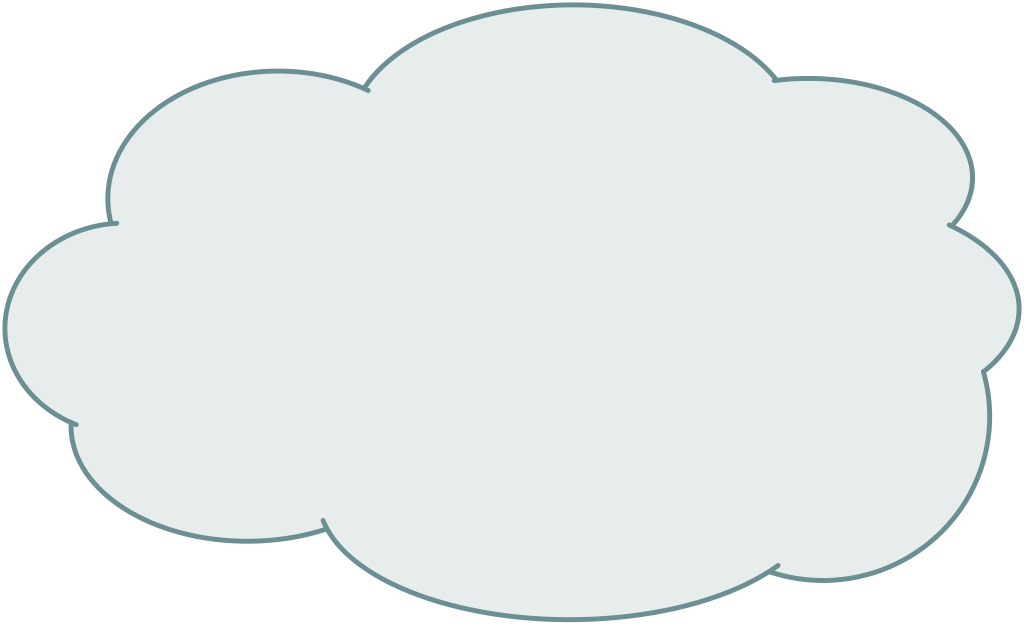 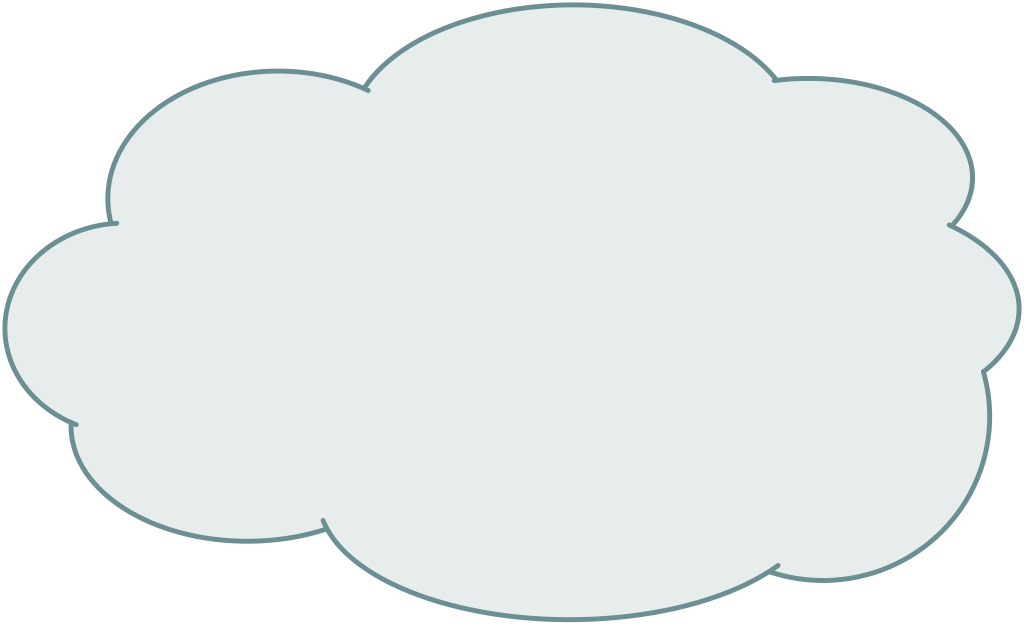 AS 300
AS 200
140.10.0.0/16
192.10.1.0/30
150.10.0.0/16
.1
.2
.2
192.20.2.0/30
.1
Next hop to reach a network
Usually a local network is the next hop in eBGP session
Next Hop updated betweeneBGP Peers
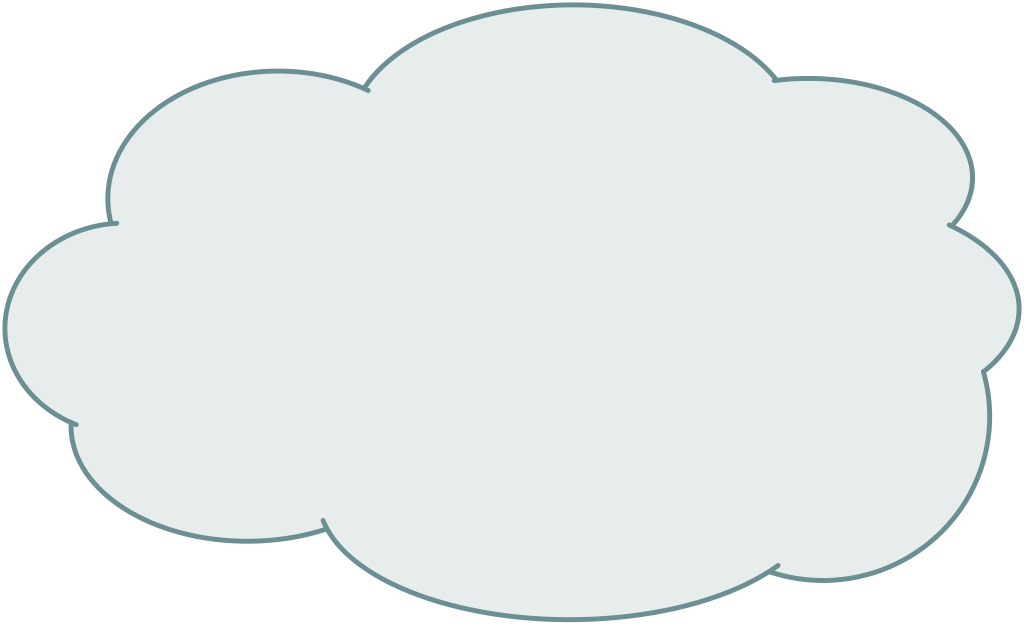 AS 100
160.10.0.0/16
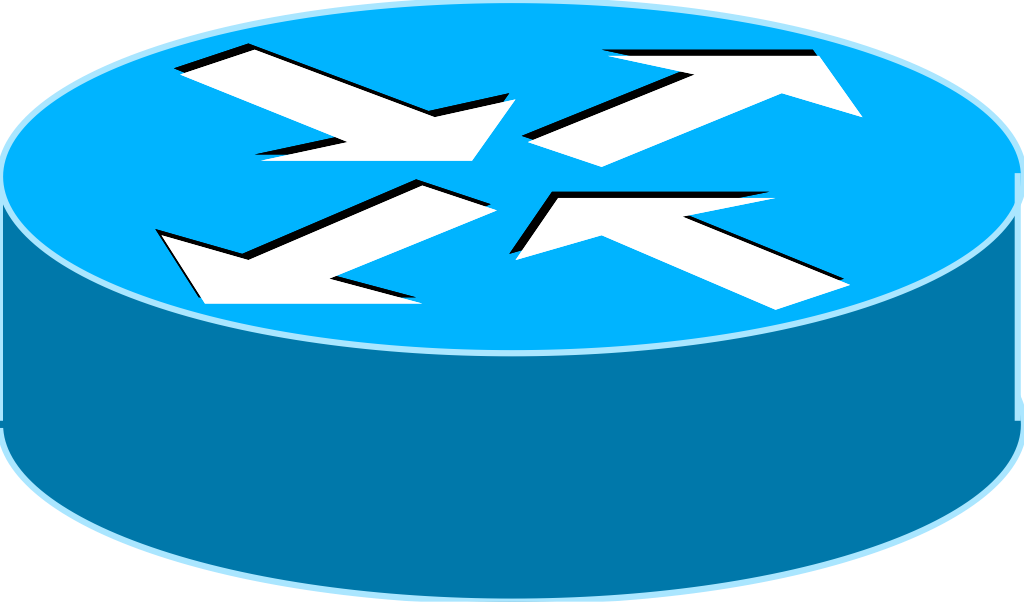 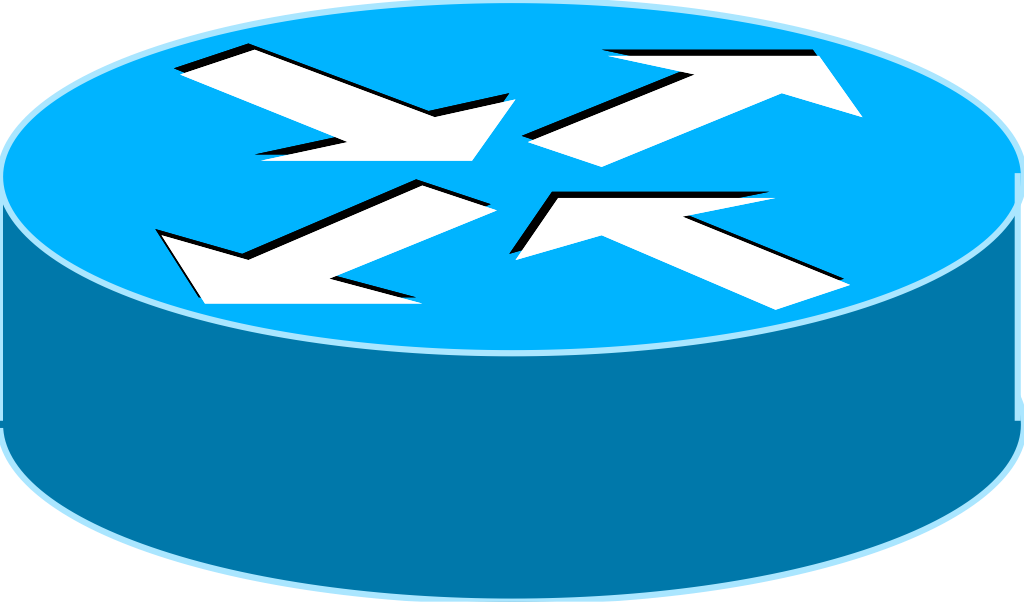 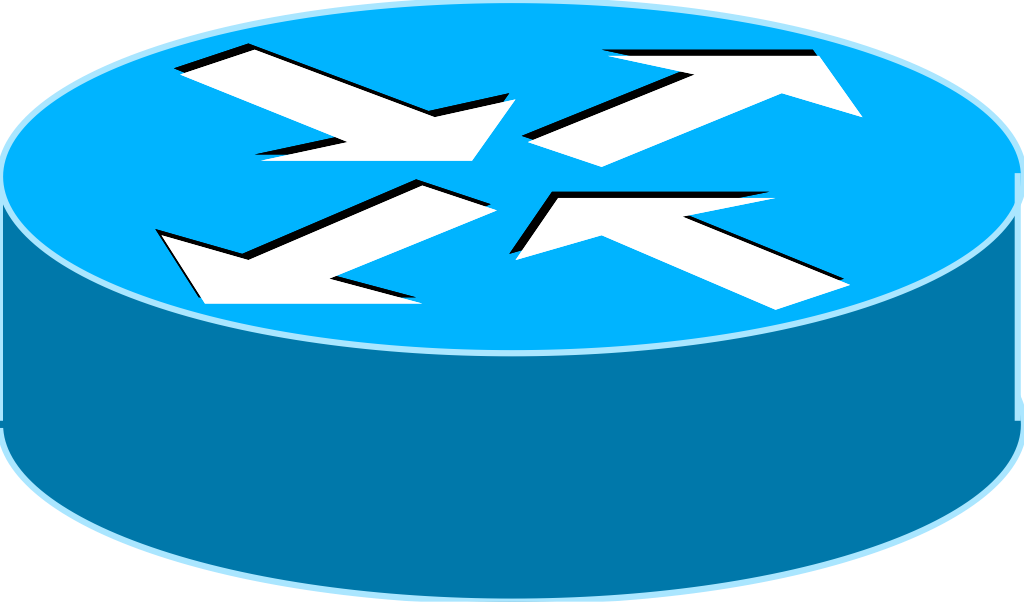 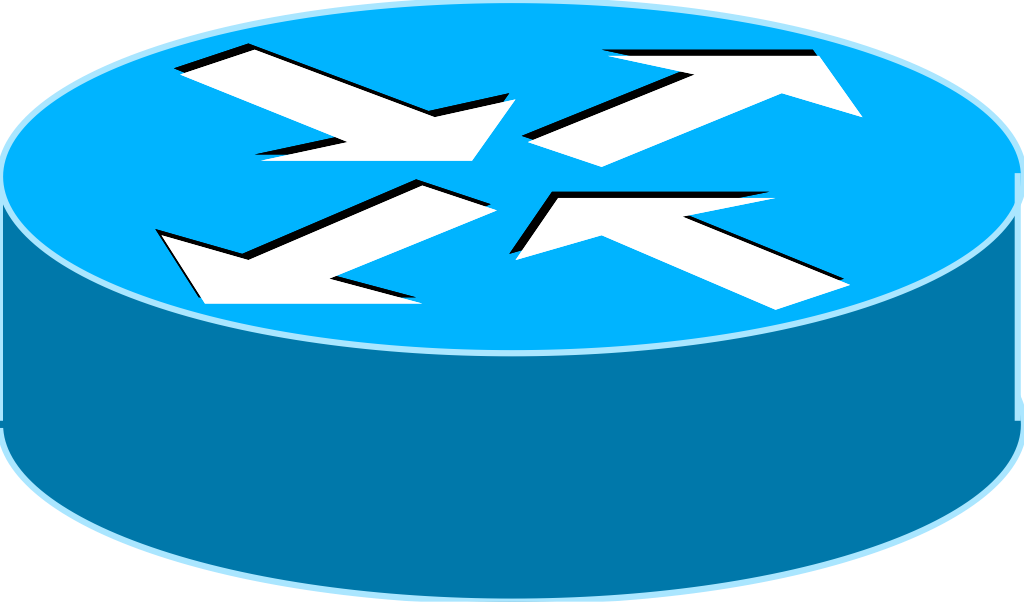 BGP Update
Messages
Network           Next-Hop      Path
150.10.0.0/16   192.10.1.1     200
160.10.0.0/16   192.10.1.1     200 100
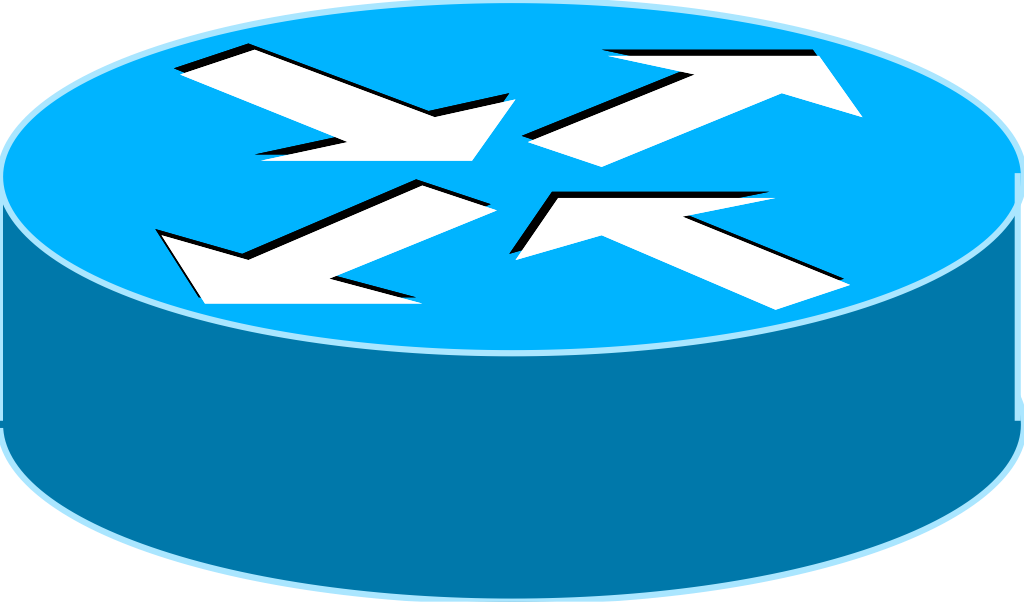 D
C
A
B
E
Next Hop Attribute
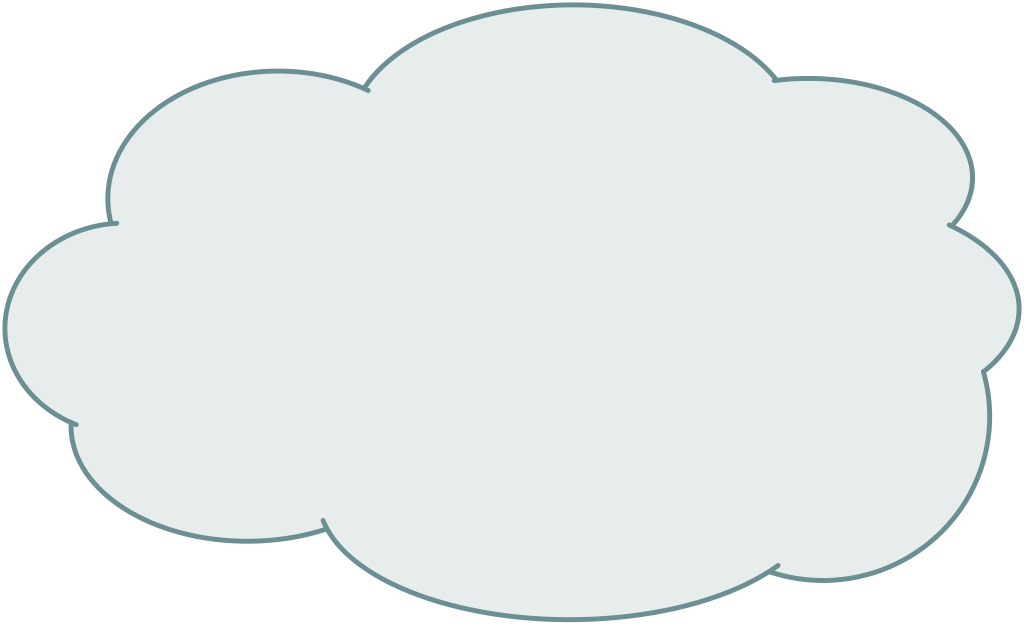 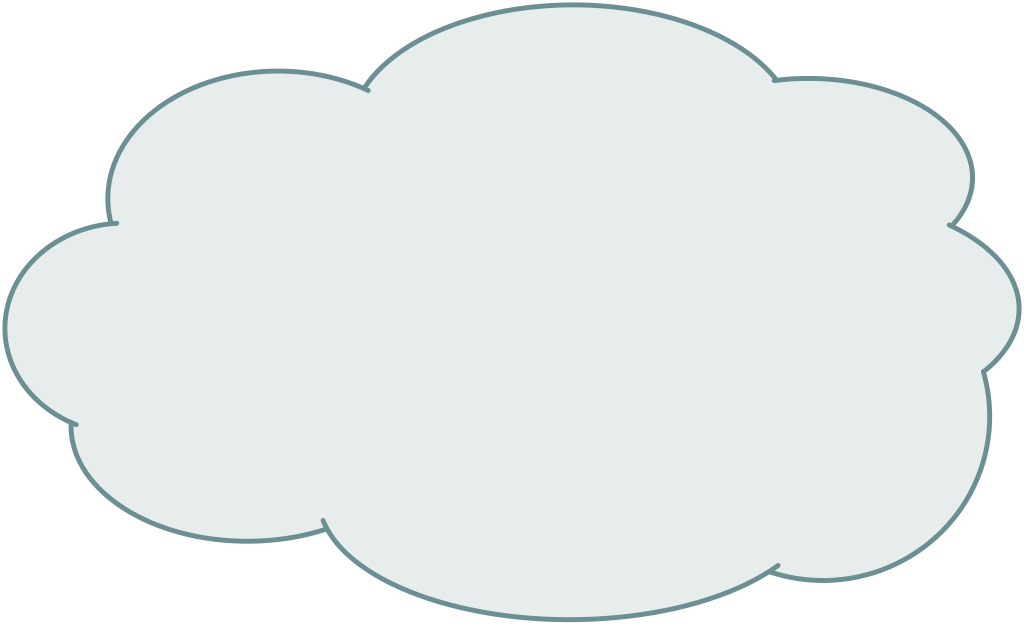 AS 300
AS 200
140.10.0.0/16
192.10.1.0/30
150.10.0.0/16
.1
.2
.2
192.20.2.0/30
.1
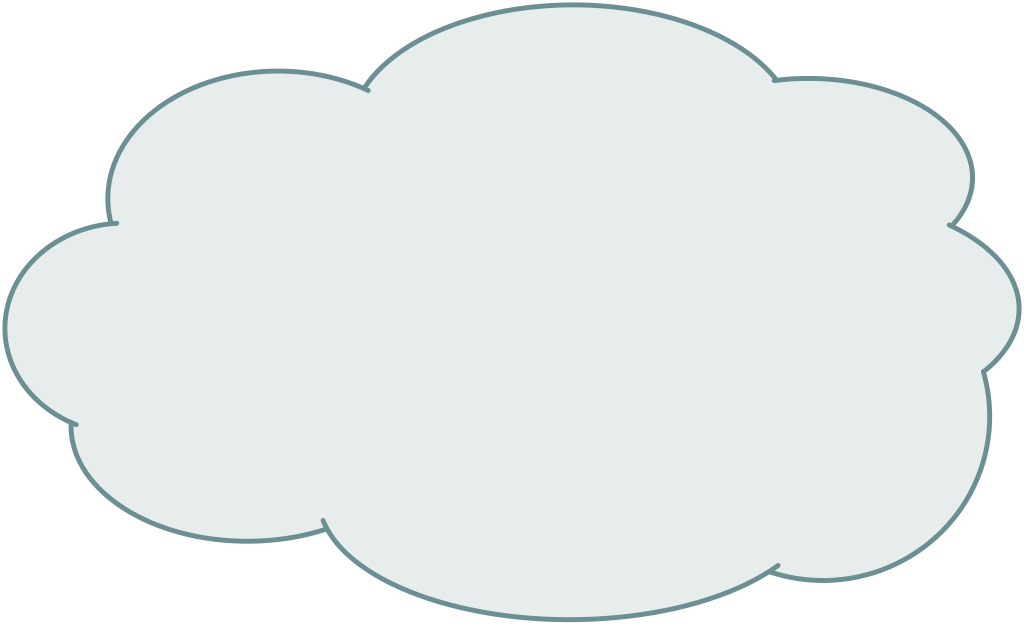 Next hop not changedbetween iBGP peers
AS 100
160.10.0.0/16
Next Hop Attribute (more)
IGP is used to carry route to next hops
Recursive route look-up
BGP looks into IGP to find out next hop information
BGP is not permitted to use a BGP route as the next hop
Isolates BGP from actual physical topology
Allows IGP to make intelligent forwarding decision
Next Hop Best Practice
Cisco IOS default is for external next-hop to be propagated unchanged to iBGP peers
This means that IGP has to carry external next-hops
Forgetting means external network is invisible
With many eBGP peers, it is extra load on IGP
ISP best practice is to change external next-hop to be that of the local router
  neighbor x.x.x.x next-hop-self
Community Attribute
32-bit number
Conventionally written as two 16-bit numbers separated by colon
First half is usually an AS number
ISP determines the meaning (if any) of the second half
Carried in BGP protocol messages
Used by administratively-defined filters
Not directly used by BGP protocol (except for a few “well known” communities)
BGP Updates:Withdrawn Routes
Used to “withdraw” network reachability
Each withdrawn route is composed of:
Network Prefix
Mask Length
BGP Updates:Withdrawn Routes
Withdraw Routes
192.192.25.0/24
BGP Update
Message
Connectivity lost
AS 321
AS 123
192.168.10.0/30
.1
.2
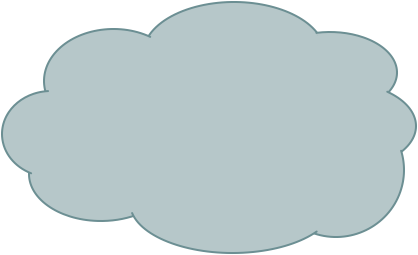 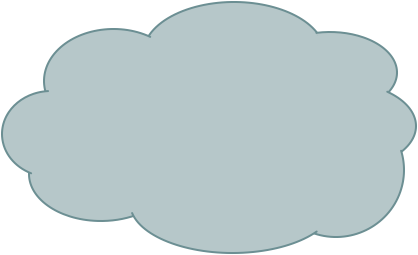 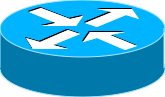 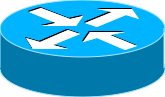 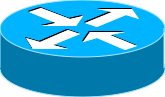 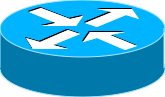 x
192.192.25.0/24
Network               Next-Hop        Path
150.10.0.0/16       192.168.10.2   321 200
192.192.25.0/24   192.168.10.2   321
BGP Routing Information Base
router bgp 100  
  network 160.10.1.0 255.255.255.0
  network 160.10.3.0 255.255.255.0
  no auto-summary
BGP RIB
Network           Next-Hop      Path
*>i160.10.1.0/24  192.20.3.1    i
*>i160.10.3.0/24  192.20.3.1    i
D   10.1.2.0/24
D   160.10.1.0/24
D   160.10.3.0/24
R   153.22.0.0/16
S   192.1.1.0/24
BGP ‘network’ commands are normally used to populate the BGP RIB with routes from the Route Table
Route Table
BGP Routing Information Base
BGP RIB
Network           Next-Hop      Path
*> 160.10.0.0/16  0.0.0.0       i
* i               192.20.3.1    i
s> 160.10.1.0/24  192.20.3.1    i
s> 160.10.3.0/24  192.20.3.1    i
router bgp 100  
  network 160.10.0.0 255.255.0.0
  aggregate-address 160.10.0.0 255.255.0.0 summary-only
  no auto-summary
D   10.1.2.0/24
D   160.10.1.0/24
D   160.10.3.0/24
R   153.22.0.0/16
S   192.1.1.0/24
BGP ‘aggregate-address’ commands may be used to install summary routes in the BGP RIB
Route Table
BGP Routing Information Base
BGP RIB
Network           Next-Hop      Path
*> 160.10.0.0/16  0.0.0.0       i
* i               192.20.3.1    i
s> 160.10.1.0/24  192.20.3.1    i
s> 160.10.3.0/24  192.20.3.1    i
*> 192.1.1.0/24   192.20.3.1    ?
router bgp 100  
  network 160.10.0.0 255.255.0.0
  redistribute static route-map foo
  no auto-summary
access-list 1 permit 192.1.0.0 0.0.0.255

route-map foo permit 10  match ip address 1
D   10.1.2.0/24
D   160.10.1.0/24
D   160.10.3.0/24
R   153.22.0.0/16
S   192.1.1.0/24
BGP ‘redistribute’ commands can also be used to populate the BGP RIB with routes from the Route Table
Route Table
BGP Routing Information Base
Network           Next-Hop      Path
173.21.0.0/16   192.20.2.1     100
Update
Update
IN Process
OUT Process
BGP RIB
Network           Next-Hop      Path
*>i160.10.1.0/24  192.20.3.1    i
*>i160.10.3.0/24  192.20.3.1    i
>
*  173.21.0.0/16  192.20.2.1    100 i
BGP “in” process
receives path information from peers
results of BGP path selection placed in the BGP table
“best path” flagged (denoted by “>”)
BGP Routing Information Base
Network           Next-Hop      Path
160.10.1.0/24   192.20.3.1     200
160.10.3.0/24   192.20.3.1     200
173.21.0.0/16   192.20.2.1    200 100
Update
Update
IN Process
OUT Process
BGP RIB
Network           Next-Hop      Path
*>i160.10.1.0/24  192.20.3.1    i
*>i160.10.3.0/24  192.20.3.1    i
> 173.21.0.0/16  192.20.2.1    100
*
BGP “out” process
builds update using info from RIB
may modify update based on config
Sends update to peers
BGP Routing Information Base
BGP RIB
Network           Next-Hop      Path
*>i160.10.1.0/24  192.20.3.1    i
*>i160.10.3.0/24  192.20.3.1    i
*> 173.21.0.0/16  192.20.2.1    100
D   10.1.2.0/24
D   160.10.1.0/24
D   160.10.3.0/24
R   153.22.0.0/16
S   192.1.1.0/24
Best paths installed in routing table if:
prefix and prefix length are unique
(not also in some other routing protocol)
Or if BGP has a lower “administrative
distance” than other protocol with the
same prefix/length
B   173.21.0.0/16
Route Table
An Example…
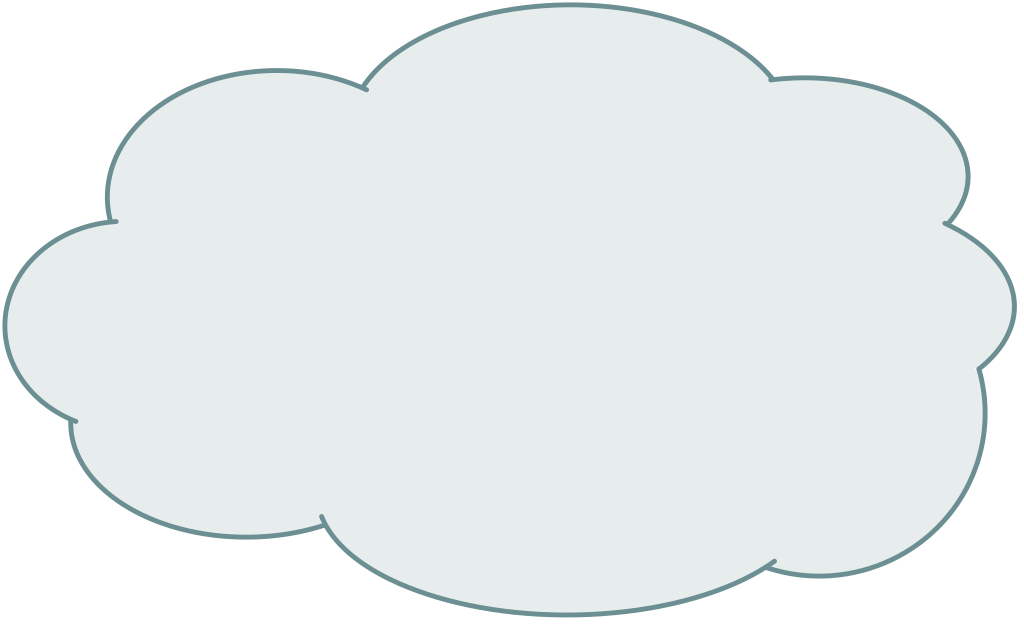 35.0.0.0/8
AS3561
A
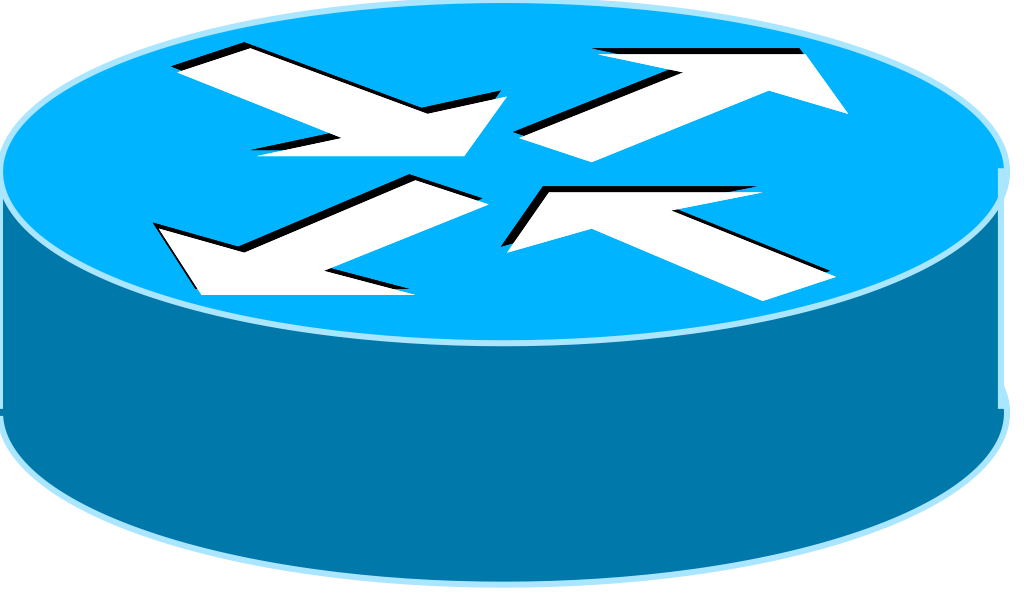 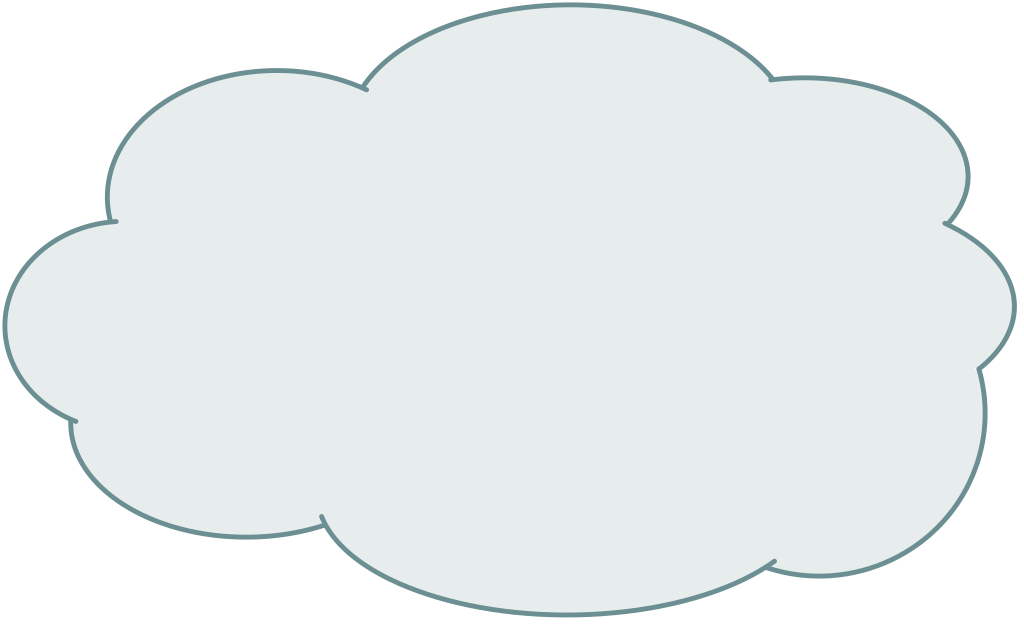 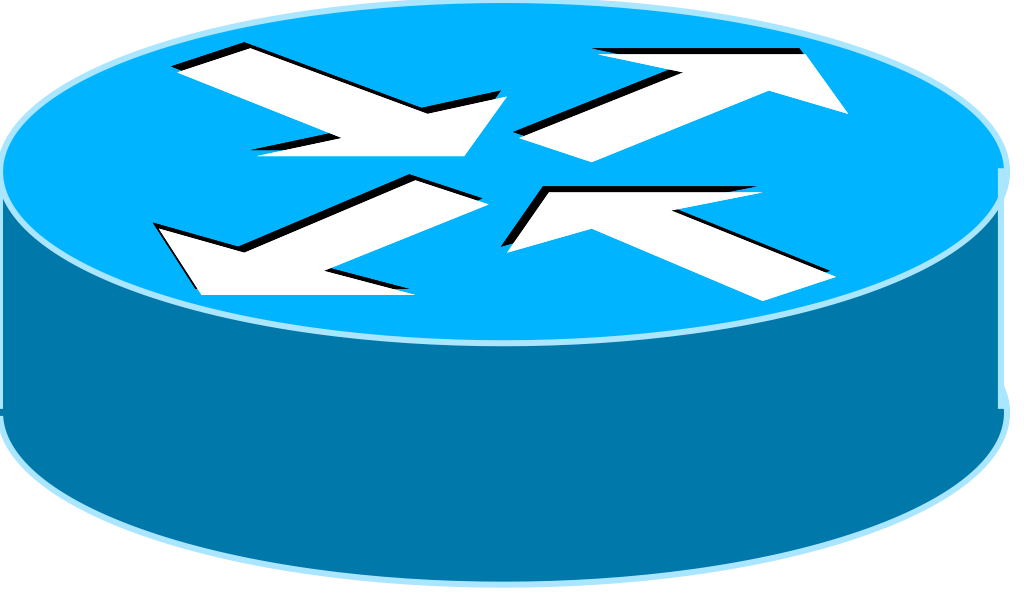 AS200
F
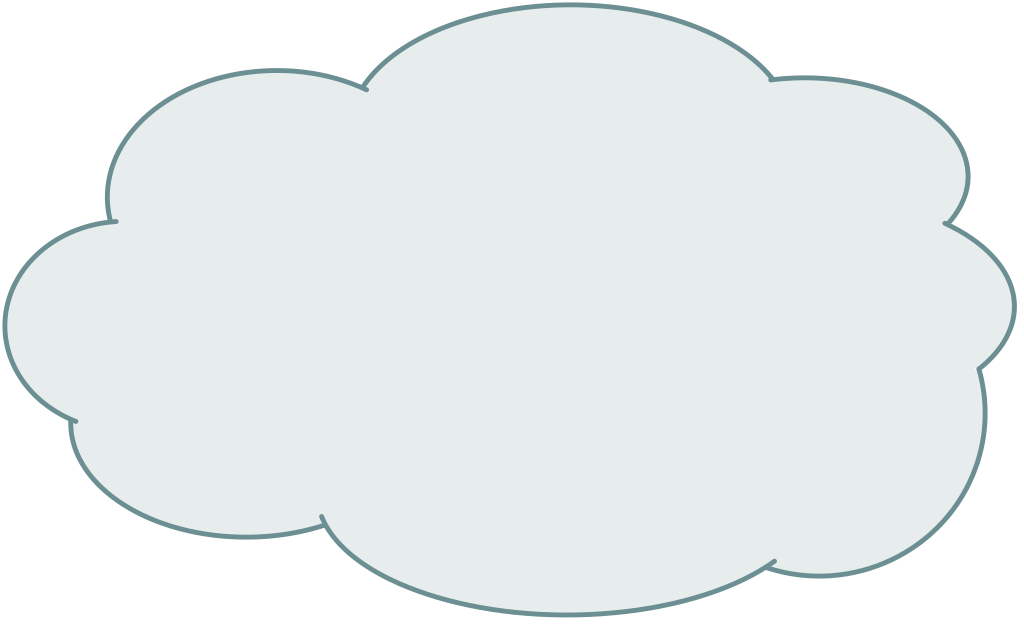 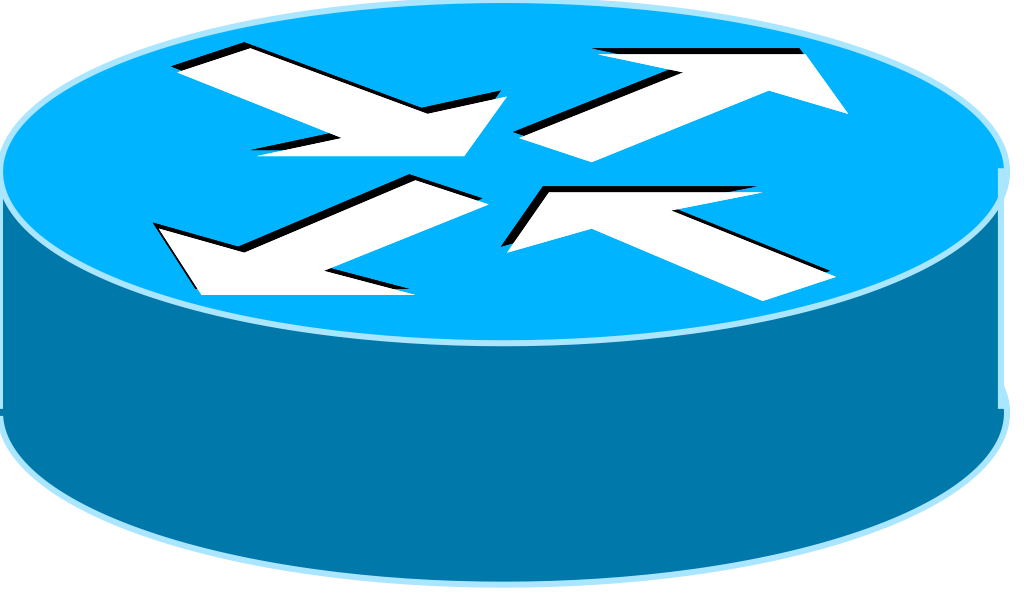 B
AS21
C
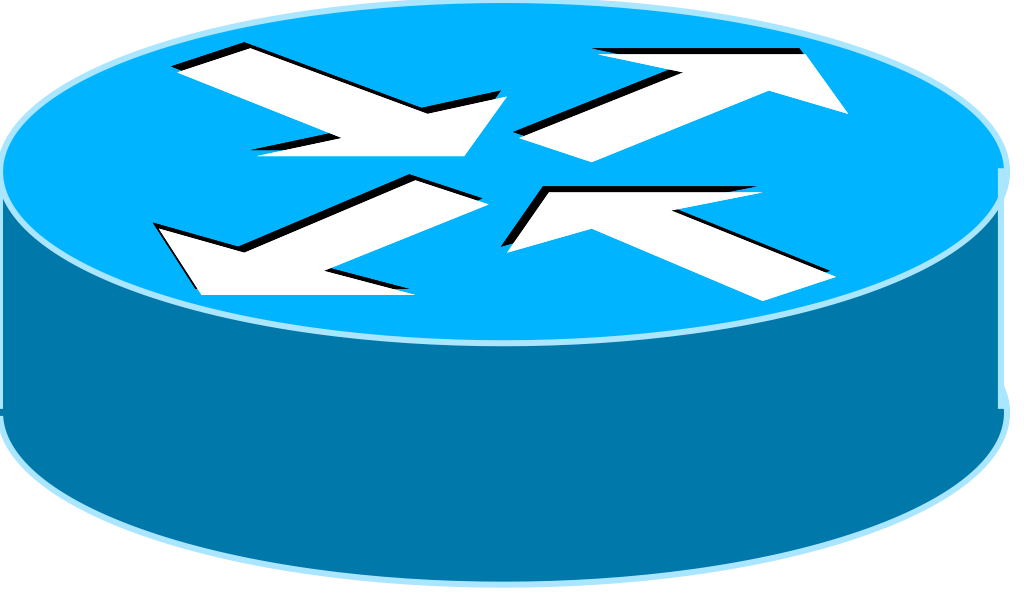 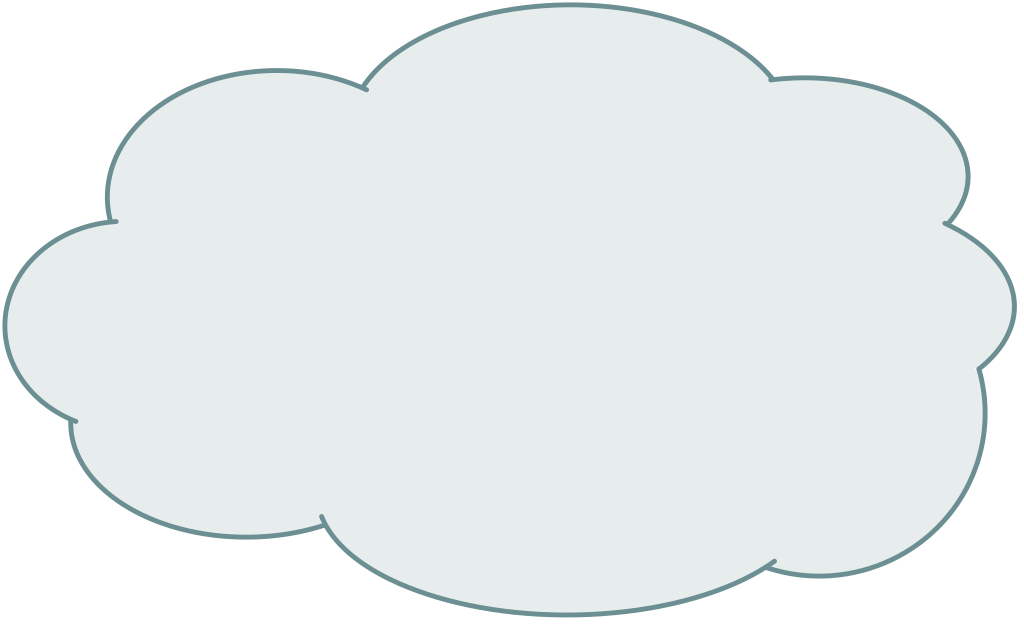 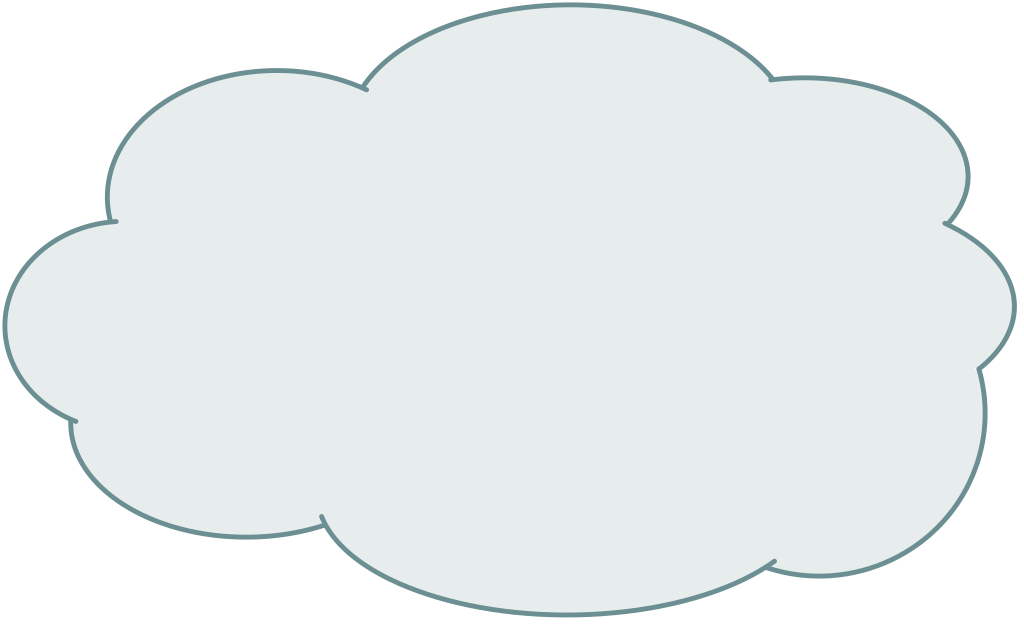 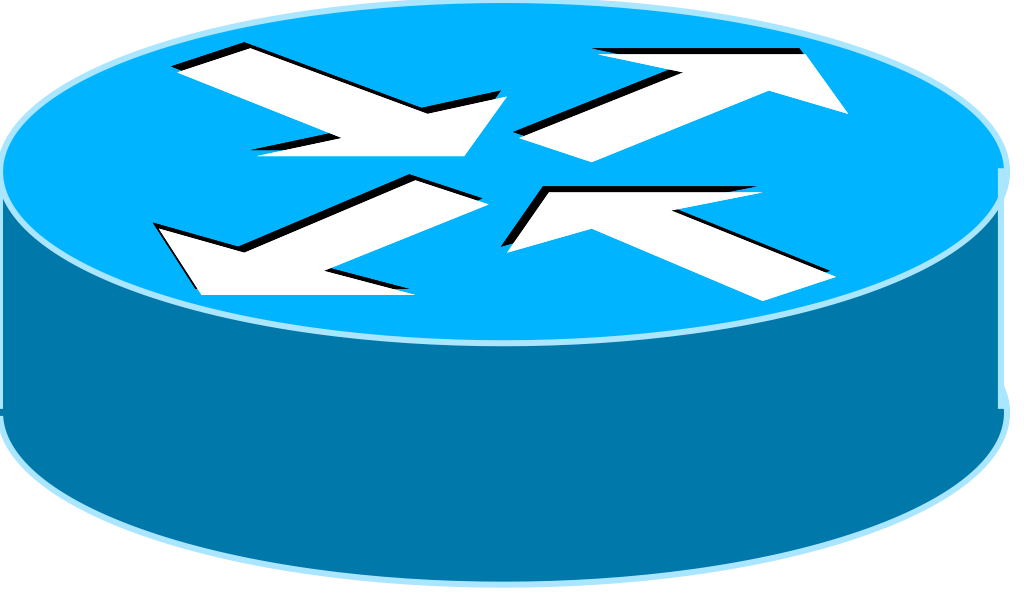 D
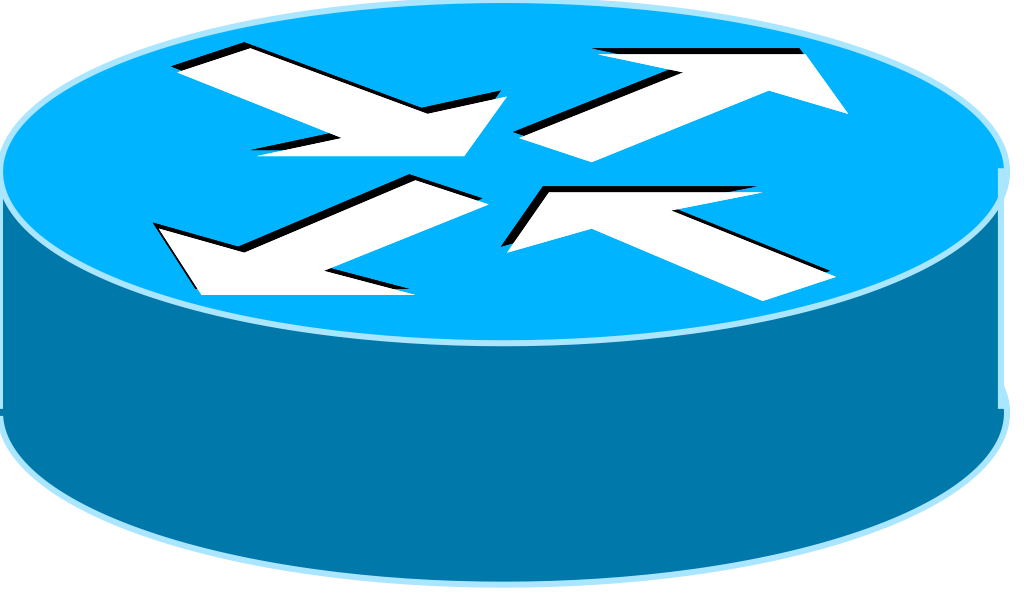 AS101
AS675
E
Learns about 35.0.0.0/8 from F and D